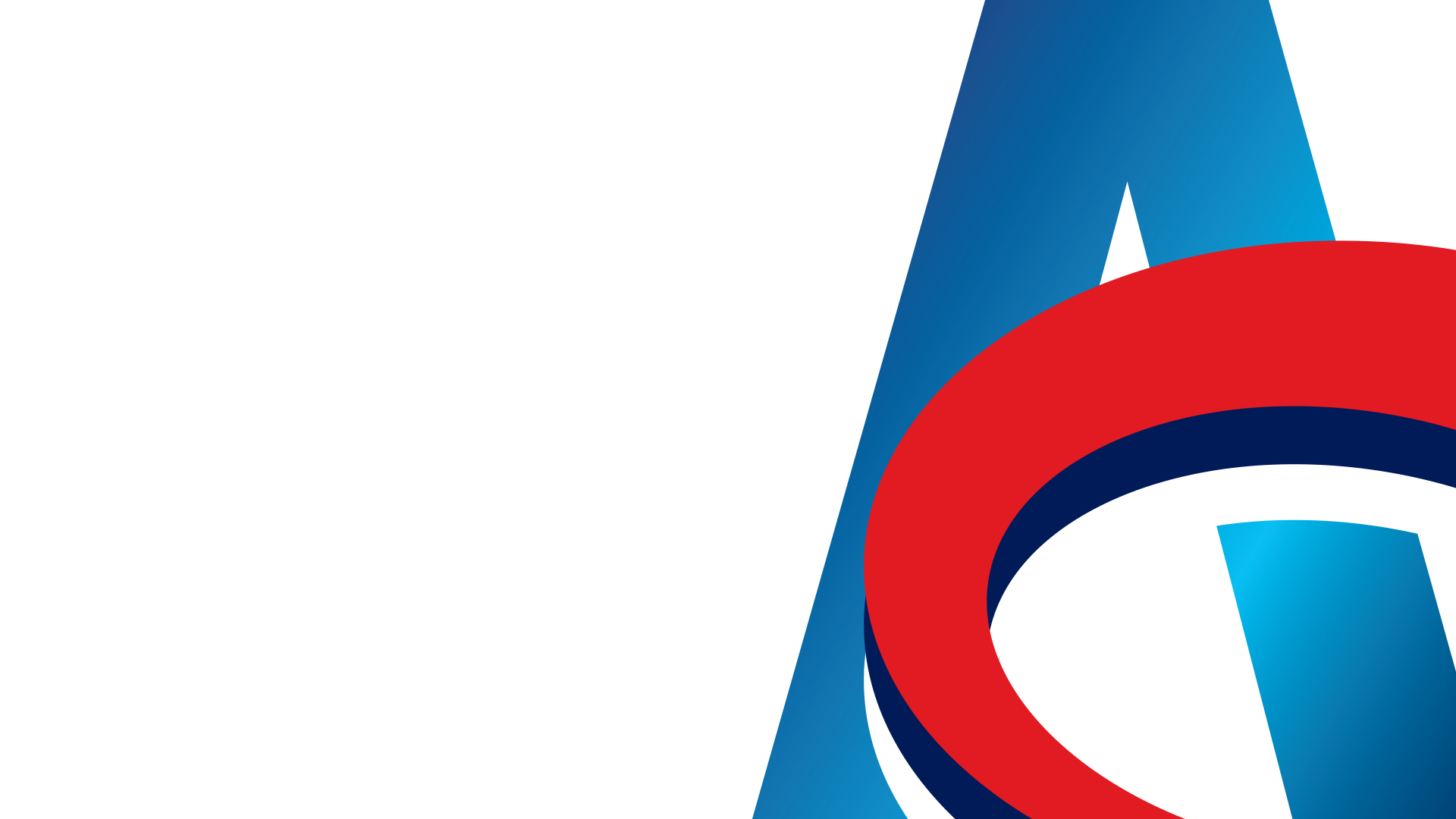 НЕПОСРЕДНА ПОГОДБА КАО МЕТОД ПРОДАЈЕ У СТЕЧАЈНОМ ПОСТУПКУ
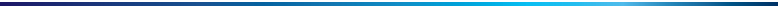 Мила Ђорђевић
судија Привредног апелационог суда
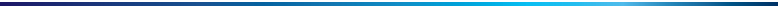 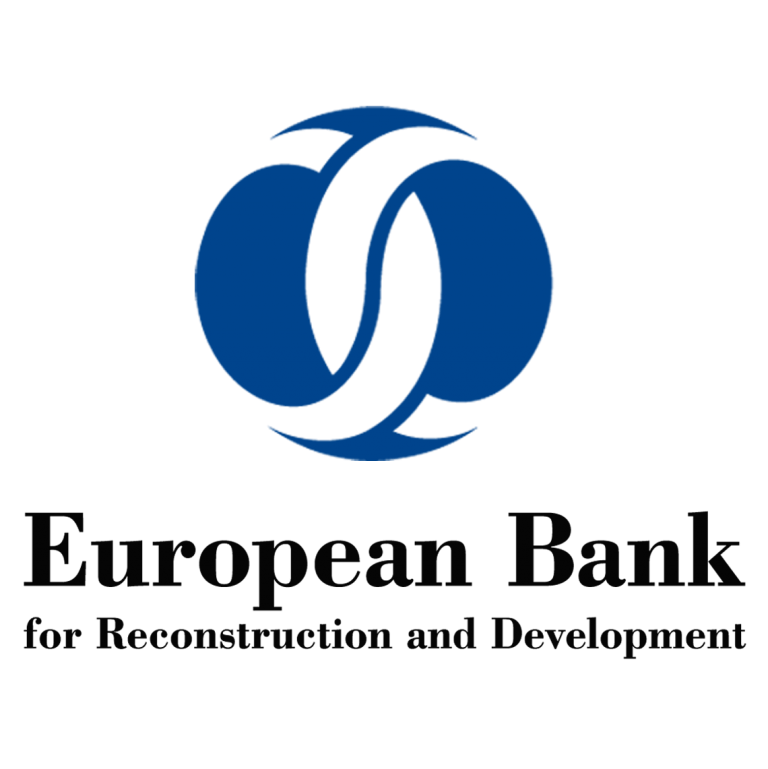 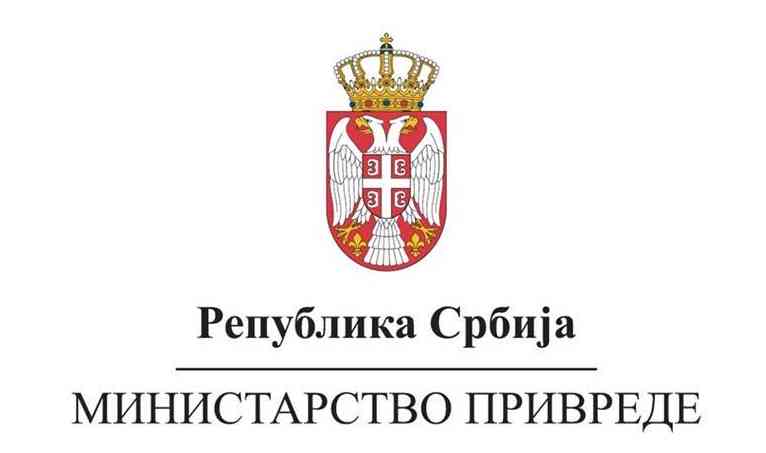 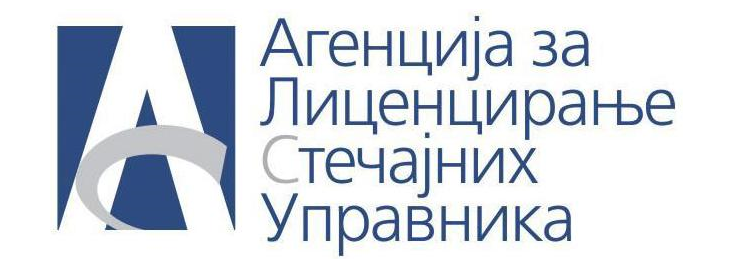 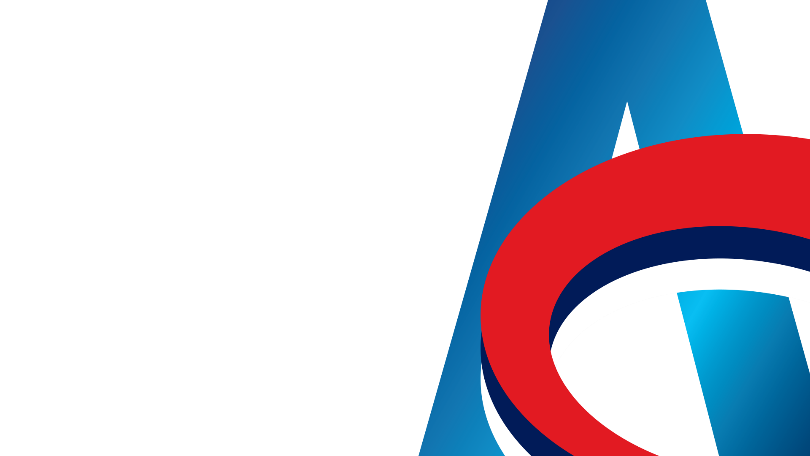 Закон о стечају („Службени гласник РС“, бр. 104 од 16.12.2009. године, 99 од 27.12.2011. године – др. Закон, 71 од 25.07.2012. године – УС, 83 од 05.08.2014. године, 113 од 17.12.2017. године, 44 од 08.06.2018. године, 95 од 08.12.2012. године)
Правилник о утврђивању националних стандарда за управљање стечајном масом („Службени гласник РС“, бр. 62/2018)
XIII СТРУЧНИ СКУП АГЕНЦИЈЕ ЗА ЛИЦЕНЦИРАЊЕ СТЕЧАЈНИХ УПРАВНИКА, СТАРА ПЛАНИНА 25. - 28.11.2024. ГОДИНЕ
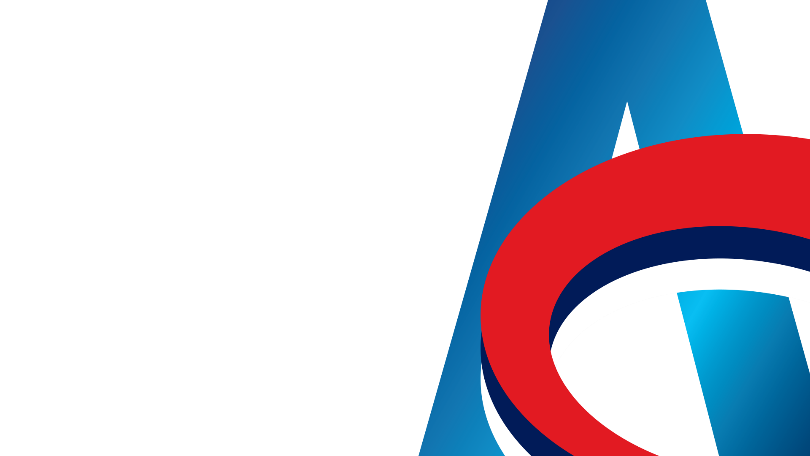 Стечај се у смислу овог закона спроводи банкротством или реорганизацијом. 
Под банкротством се подразумева намирење поверилаца из вредности целокупне имовине стечајног дужника, односно стечајног дужника као правног лица. 
 Циљ стечаја јесте најповољније колективно намирење стечајних поверилаца остваривањем највеће могуће вредности стечајног дужника, односно његове имовине.
XIII СТРУЧНИ СКУП АГЕНЦИЈЕ ЗА ЛИЦЕНЦИРАЊЕ СТЕЧАЈНИХ УПРАВНИКА, СТАРА ПЛАНИНА 25. - 28.11.2024. ГОДИНЕ
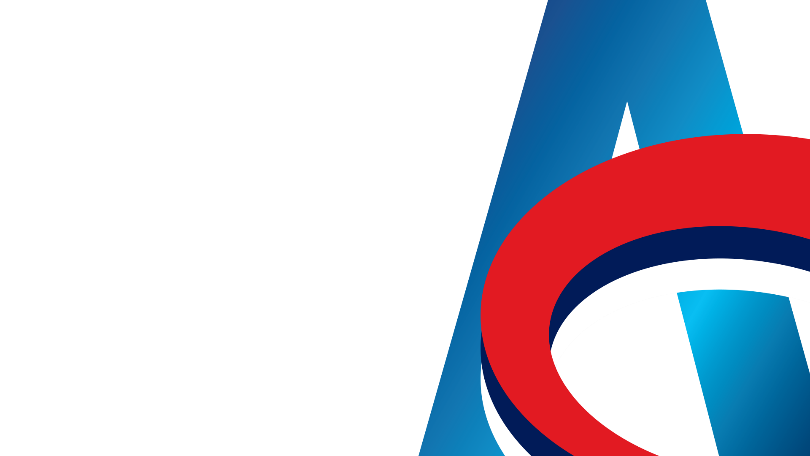 Стечајни судија доноси решење о банкротству ако:

на првом поверилачком рочишту за то гласа одговарајући број стечајних поверилаца, у складу са чланом 36. став 4. овог закона;
ниједан план реорганизације није поднет у прописаном року;
ниједан план реорганизације није усвојен на рочишту за разматрање плана реорганизације.

Уновчењу имовине приступа се по правноснажности решења о банкротству.
XIII СТРУЧНИ СКУП АГЕНЦИЈЕ ЗА ЛИЦЕНЦИРАЊЕ СТЕЧАЈНИХ УПРАВНИКА, СТАРА ПЛАНИНА 25. - 28.11.2024. ГОДИНЕ
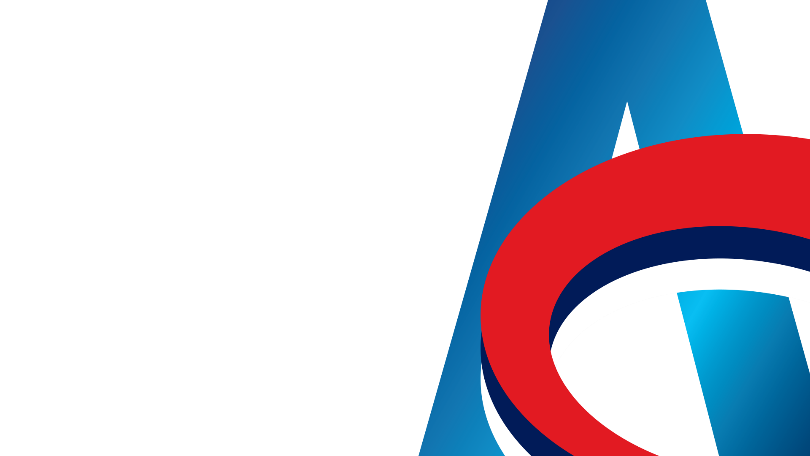 Начини уновчења у складу са законом, су: 

продаја целокупне имовине стечајног дужника;
продаја имовинске целине;
продаја појединачне имовине стечајног дужника;
продаја стечајног дужника као правног лица.
XIII СТРУЧНИ СКУП АГЕНЦИЈЕ ЗА ЛИЦЕНЦИРАЊЕ СТЕЧАЈНИХ УПРАВНИКА, СТАРА ПЛАНИНА 25. - 28.11.2024. ГОДИНЕ
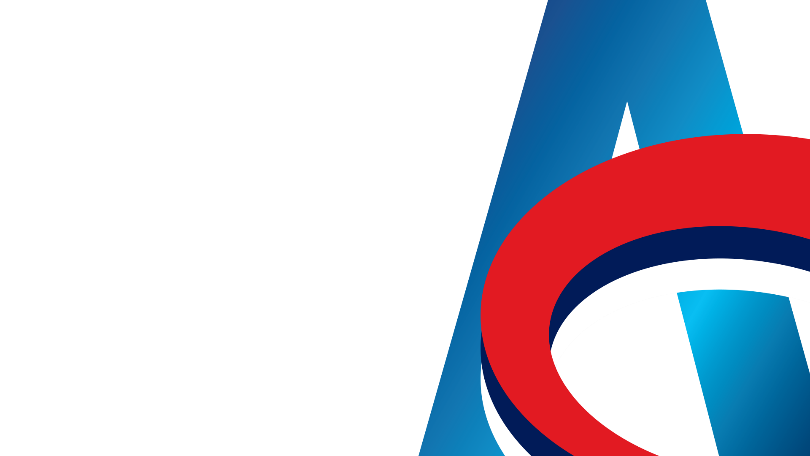 Методи продаје, у складу са законом којим се уређује стечај, су:

јавно надметање;
јавно прикупљање понуда;
непосредна погодба.
XIII СТРУЧНИ СКУП АГЕНЦИЈЕ ЗА ЛИЦЕНЦИРАЊЕ СТЕЧАЈНИХ УПРАВНИКА, СТАРА ПЛАНИНА 25. - 28.11.2024. ГОДИНЕ
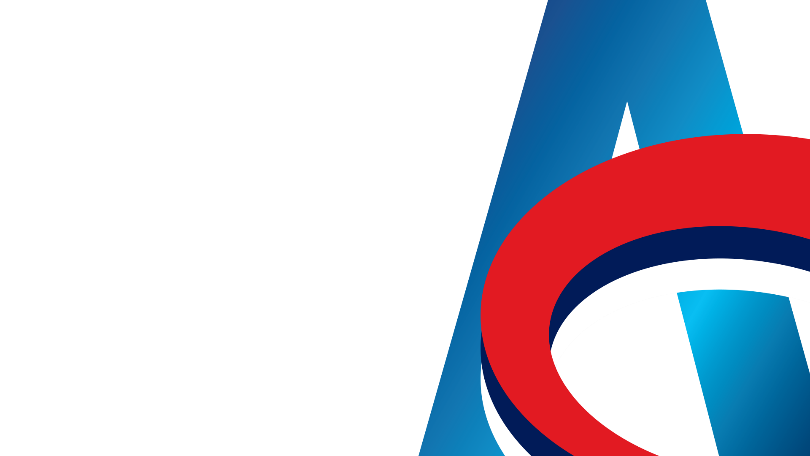 Процена целисходности уновчења имовине се израђује у случају када се приступа уновчењу стечајне масе стечајног дужника:
продајом целокупне имовине;
продајом имовинске целине;
продајом стечајног дужника као правног лица.

Увек се одређује део купопродајне цене из које се намирује разлучни поверилац, односно заложни поверилац.
XIII СТРУЧНИ СКУП АГЕНЦИЈЕ ЗА ЛИЦЕНЦИРАЊЕ СТЕЧАЈНИХ УПРАВНИКА, СТАРА ПЛАНИНА 25. - 28.11.2024. ГОДИНЕ
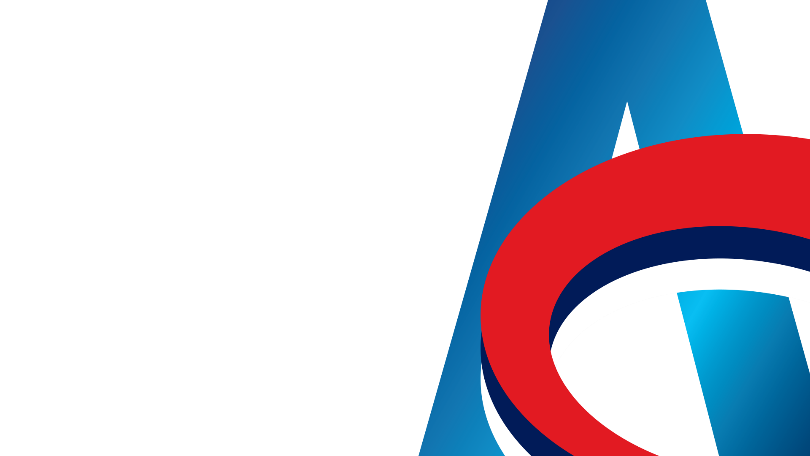 На процену целисходности продаје примедбу могу изјавити: 
Одбор поверилаца;
Разлучни поверилац;
Заложни поверилац

У року од 15 дана од пријема процене целисходности.
XIII СТРУЧНИ СКУП АГЕНЦИЈЕ ЗА ЛИЦЕНЦИРАЊЕ СТЕЧАЈНИХ УПРАВНИКА, СТАРА ПЛАНИНА 25. - 28.11.2024. ГОДИНЕ
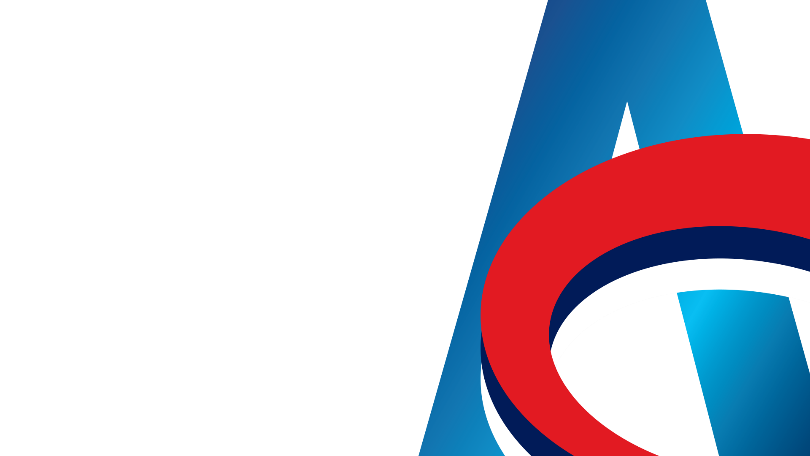 О примедби одлучује стечајни судија закључком који садржи:

Утврђење целисходности предложеног начина продаје;
Део купопродајне цене из које се намирују разлучни, односно заложни повериоци.
XIII СТРУЧНИ СКУП АГЕНЦИЈЕ ЗА ЛИЦЕНЦИРАЊЕ СТЕЧАЈНИХ УПРАВНИКА, СТАРА ПЛАНИНА 25. - 28.11.2024. ГОДИНЕ
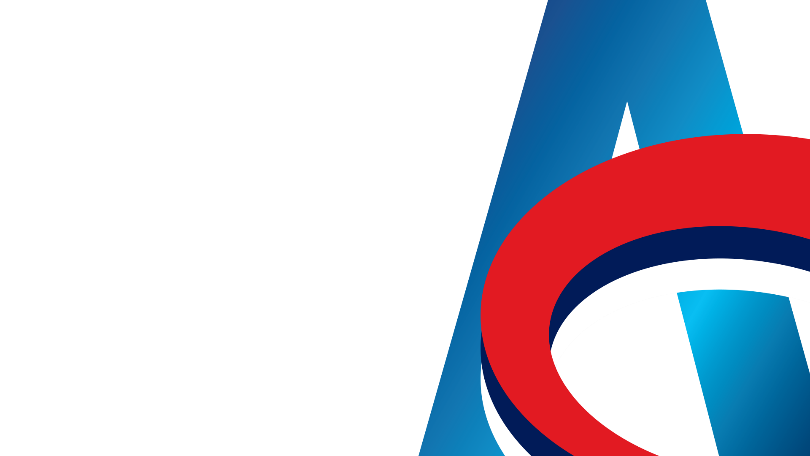 Продаја непосредном погодбом може се извршити искључиво ако је такав начин продаје претходно одобрен од стране одбора поверилаца и уз прибављање претходне сагласности разлучног, односно заложног повериоца, ако:
је имовина која се продаје непосредном погодбом предмет разлучног, односно заложног права;
предложена купопродајна цена, односно њен део у односу на који постоји право првенственог намирења тог повериоца, не покрива износ његовог обезбеђеног потраживања;
претходно није покушана продаја јавним надметањем или јавним прикупљањем понуда.
XIII СТРУЧНИ СКУП АГЕНЦИЈЕ ЗА ЛИЦЕНЦИРАЊЕ СТЕЧАЈНИХ УПРАВНИКА, СТАРА ПЛАНИНА 25. - 28.11.2024. ГОДИНЕ
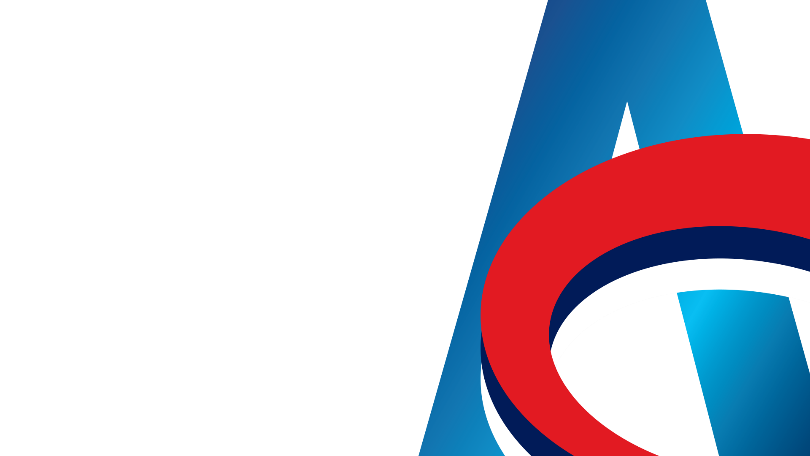 Стечајни управник је дужан да стечајном судији, одбору поверилаца, разлучним, односно заложним повериоцима који имају обезбеђено потраживање на имовини која се продаје и свим оним лицима која су исказала интерес за ту имовину, без обзира по ком основу, достави обавештење о намери, плану продаје, начину уновчења, методу продаје и роковима продаје.
Наведено обавештење стечајни управник је дужан да достави и овлашћеној организацији.
Стечајни управник је дужан да обавештење достави најкасније 15 дана пре дана објављивања огласа о продаји, односно 15 дана пре дана одржавања продаје непосредном погодбом.
XIII СТРУЧНИ СКУП АГЕНЦИЈЕ ЗА ЛИЦЕНЦИРАЊЕ СТЕЧАЈНИХ УПРАВНИКА, СТАРА ПЛАНИНА 25. - 28.11.2024. ГОДИНЕ
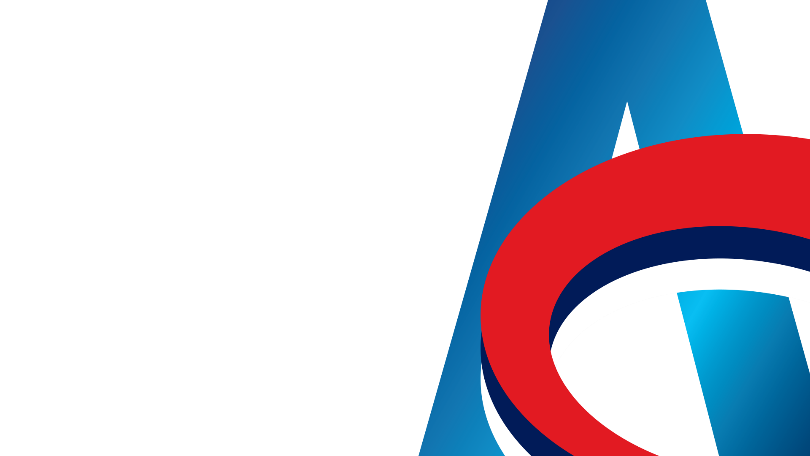 У случају продаје непосредном погодбом, обавештење мора да садржи:

место и адресу на којој се имовина налази;
детаљан опис имовине и њене функције;
процену вредности имовине;
податке о купцу који се предлаже;
све услове продаје која се предлаже, укључивши и цену и начин плаћања.
XIII СТРУЧНИ СКУП АГЕНЦИЈЕ ЗА ЛИЦЕНЦИРАЊЕ СТЕЧАЈНИХ УПРАВНИКА, СТАРА ПЛАНИНА 25. - 28.11.2024. ГОДИНЕ
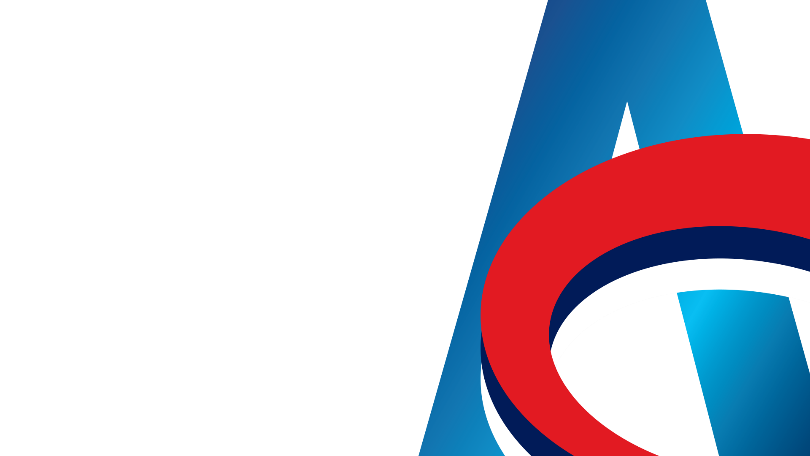 Када је имовина која је обухваћена продајом предмет обезбеђења потраживања једног или више разлучних и заложних поверилаца, разлучни и заложни поверилац може у року од 5 дана од дана пријема обавештења о предложеној продаји да поднесе примедбу на предложену продају, укључујући и предлог повољнијег начина уновчења, односно метода продаје имовине.
XIII СТРУЧНИ СКУП АГЕНЦИЈЕ ЗА ЛИЦЕНЦИРАЊЕ СТЕЧАЈНИХ УПРАВНИКА, СТАРА ПЛАНИНА 25. - 28.11.2024. ГОДИНЕ
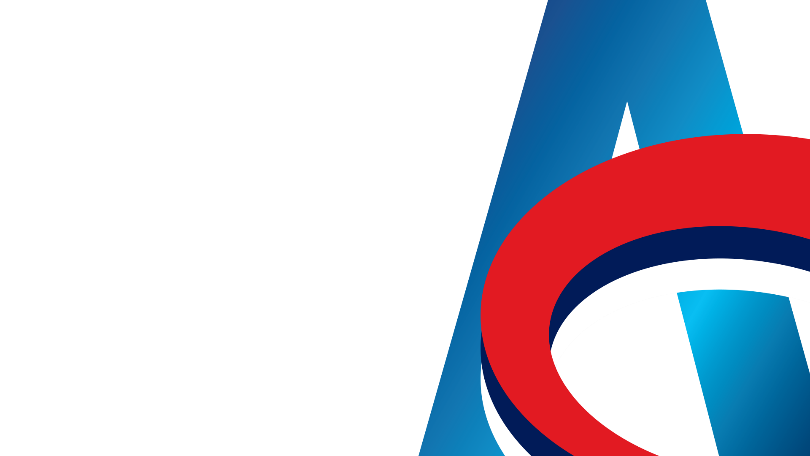 Одбор поверилаца, повериоци и друга заинтересована лица, осим разлучног, односно обезбеђеног повериоца из става 7. члана 133, могу у року од 5 дана од дана пријема обавештења о предложеној продаји поднети примедбу на предложену продају из разлога непоштовања одредаба овог закона или Националних стандарда о управљању стечајном масом у припреми или спровођењу продаје.
XIII СТРУЧНИ СКУП АГЕНЦИЈЕ ЗА ЛИЦЕНЦИРАЊЕ СТЕЧАЈНИХ УПРАВНИКА, СТАРА ПЛАНИНА 25. - 28.11.2024. ГОДИНЕ
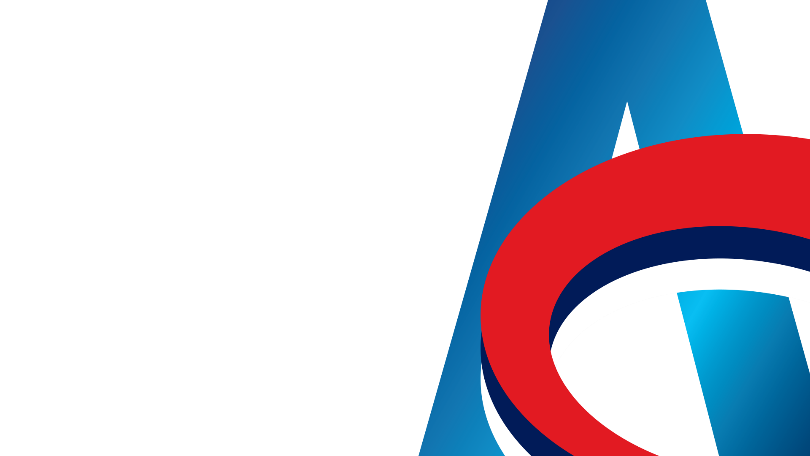 О примедбама из става 7. и 8. члана 133. одлучује стечајни судија закључком у року од 8 дана, а продаје се не може спровести пре доношења одлуке суда.
XIII СТРУЧНИ СКУП АГЕНЦИЈЕ ЗА ЛИЦЕНЦИРАЊЕ СТЕЧАЈНИХ УПРАВНИКА, СТАРА ПЛАНИНА 25. - 28.11.2024. ГОДИНЕ
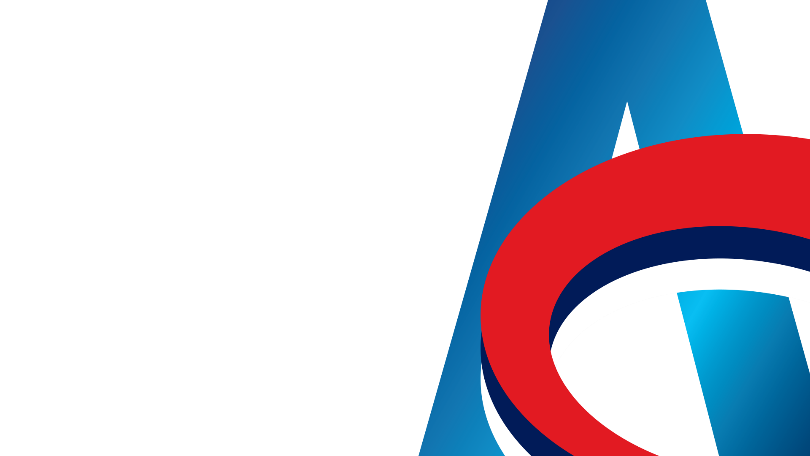 После извршене продаје стечајни управник је дужан да о извршеној продаји, условима и цени обавести стечајног судију и одбор поверилаца, као и разлучног, односно заложног повериоца који има разлучно, односно заложно право на имовини која је обухваћена продајом, у року од 10 дана од дана извршене продаје.
XIII СТРУЧНИ СКУП АГЕНЦИЈЕ ЗА ЛИЦЕНЦИРАЊЕ СТЕЧАЈНИХ УПРАВНИКА, СТАРА ПЛАНИНА 25. - 28.11.2024. ГОДИНЕ
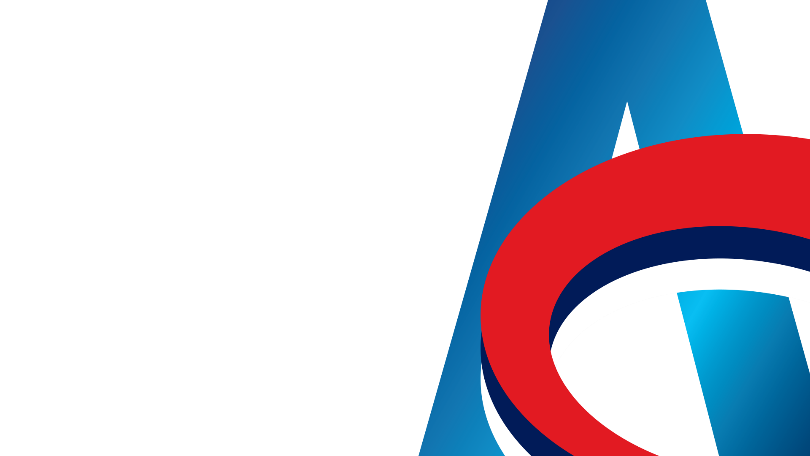 Стечајни судија ће решењем констатовати:
1 )  да је продаја извршена;
2)  наложити одговарајућем регистру упис права својине;
3) брисање терета насталих пре извршене продаје, односно упис других права стечених продајом.
Наведено решење са доказом о уплати цене је основ за стицање и упис права својине купца, без обзира на раније уписе и без терета, као и без икаквих обавеза насталих пре извршене купопродаје, укључујући и пореске обавезе и обавезе према привредним субјектима пружаоцима услуга од општег интереса које се односе на купљену имовину.
Решење се објављује на огласној и електронској табли суда и доставља разлучном, односно заложном повериоцу који има разлучно, односно заложно право на имовини која је обухваћена продајом и на њега жалбу могу поднети сва заинтересована лица.
XIII СТРУЧНИ СКУП АГЕНЦИЈЕ ЗА ЛИЦЕНЦИРАЊЕ СТЕЧАЈНИХ УПРАВНИКА, СТАРА ПЛАНИНА 25. - 28.11.2024. ГОДИНЕ
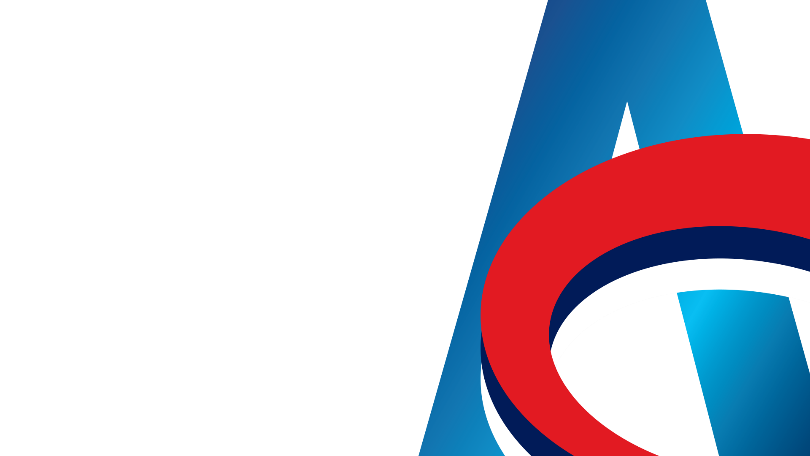 Драгоцени метали, минерали, хартије од вредности и друге ствари које имају берзанску односно тржишну цену, продају се по тој цени на одговарајућој берзи или тржишту. 
Ако драгоцени метали, минерали, хартије од вредности и друге сличне ствари које се уобичајено продају на берзи или имају тржишну цену, у време продаје немају берзанску односно тржишну цену, продају се непосредном погодбом уз сагласност одбора поверилаца.
XIII СТРУЧНИ СКУП АГЕНЦИЈЕ ЗА ЛИЦЕНЦИРАЊЕ СТЕЧАЈНИХ УПРАВНИКА, СТАРА ПЛАНИНА 25. - 28.11.2024. ГОДИНЕ
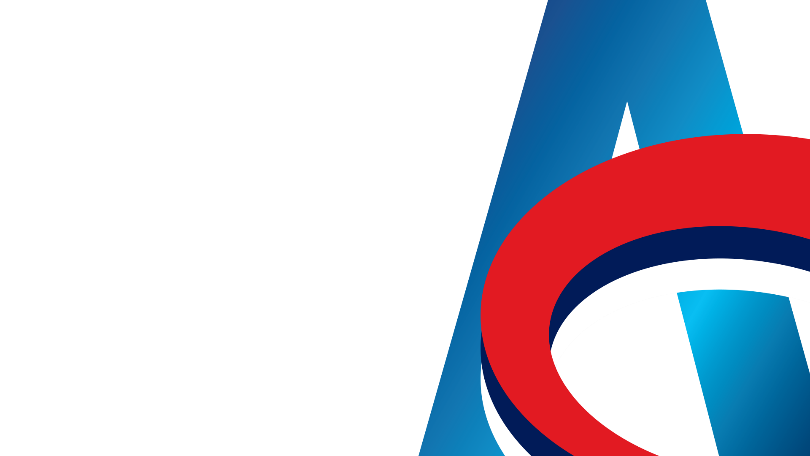 ПРАВО ПРЕЧЕ КУПОВИНЕ РАЗЛУЧНОГ, ОДНОСНО ЗАЛОЖНОГ ПОВЕРИОЦА У СЛУЧАЈУ ПРОДАЈЕ НЕПОСРЕДНОМ ПОГОДБОМ
Члан 136 г
Када је имовина која је предмет продаје непосредном погодбом предмет разлучног, односно заложног права, разлучни, односно заложни поверилац може, у року од 5 дана од дана пријема обавештења из члана 133. став 6. овог закона, да обавести суд и стечајног управника да прихвата да купи предмет продаје под истим (или за стечајног дужника повољнијим) условима из обавештења (право прече куповине), при чему је дужан и да наведе да ли ће се користити правом из члана 136. б) овог закона, да своје обезбеђено потраживање пребије са износом купопродајне  цене.
Право прече куповине из става 1. овог члана разлучни, односно заложни поверилац може вршити и преко лица које је са њим повезано у смислу закона којима се уређују привредна друштва, уз достављање доказа да се ради о повезаном лицу.
У случају да је разлучни, односно заложни поверилац уложио примедбу на предложену продају у складу са чланом 133. став 7. овог закона, рок за вршење права прече куповине из става 1. овог члана почиње да тече од дана достављања одлуке суда по тој примедби разлучном, односно заложном повериоцу, а продаја се не може спровести пре истека тог рока.
XIII СТРУЧНИ СКУП АГЕНЦИЈЕ ЗА ЛИЦЕНЦИРАЊЕ СТЕЧАЈНИХ УПРАВНИКА, СТАРА ПЛАНИНА 25. - 28.11.2024. ГОДИНЕ
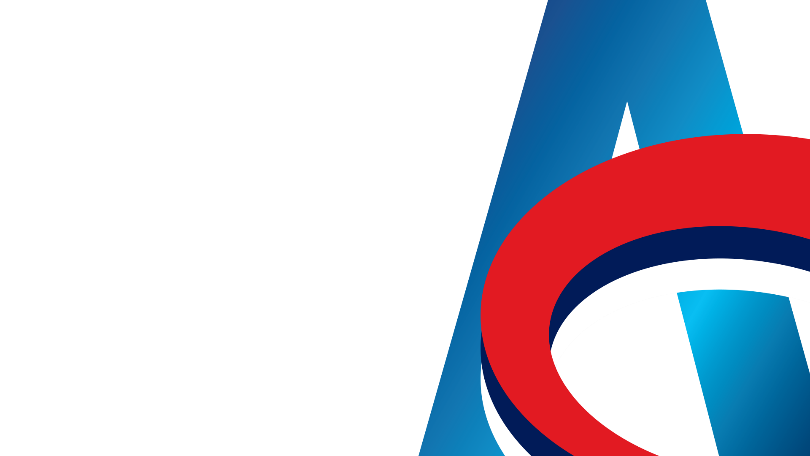 НАЦИОНАЛНИ СТАНДАРД БРОЈ. 5 АКТИВНОСТИ КОЈЕ ПРЕТХОДЕ ПРОДАЈИ НЕЗАВИСНО ОД НАЧИНА УНОВЧЕЊА И МЕТОДА ПРОДАЈЕ
1. Стечајни управник преко овлашћеног стручног лица (проценитеља) врши процену вредности непокретне имовине, као и покретне имовине стечајног дужника веће вредности коју чини опрема, залихе, удели или акције у другим правним лицима, уметничка дела, хартије од вредности и друге покретне ствари веће вредности. 
2. Процену преостале имовине стечајног дужника може вршити стечајни управник. 
3. Процена вредности имовине, односно стечајног дужника као правног лица у поступку продаје може се разликовати од процене вредности имовине која је утврђена приликом пописа за потребе израде извештаја о економско-финансијском положају стечајног дужника.
XIII СТРУЧНИ СКУП АГЕНЦИЈЕ ЗА ЛИЦЕНЦИРАЊЕ СТЕЧАЈНИХ УПРАВНИКА, СТАРА ПЛАНИНА 25. - 28.11.2024. ГОДИНЕ
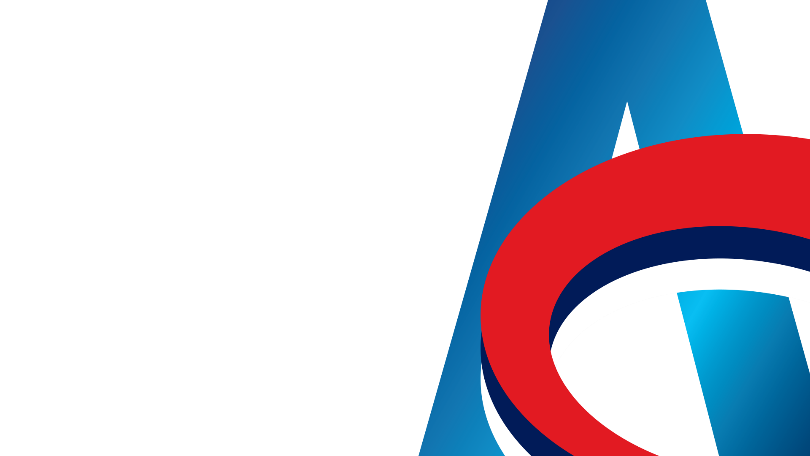 Процена се врши у складу са Међународним стандардима финансијског извештавања.
У случају да предложи продају целокупне имовине стечајног дужника, имовинске целине или стечајног дужника као правног лица, ради избора овлашћеног стручног лица (проценитеља) за вршење процене вредности имовине или стечајног дужника као правног лица и процене целисходности таквог начина уновчења, стечајни управник објављује оглас на интернет страни Агенције за лиценцирање стечајних управника, којим позива стручна лица да доставе понуде за вршење процене.
Оглас се објављује најмање 8 дана пре истека рока за доставу понуда.
XIII СТРУЧНИ СКУП АГЕНЦИЈЕ ЗА ЛИЦЕНЦИРАЊЕ СТЕЧАЈНИХ УПРАВНИКА, СТАРА ПЛАНИНА 25. - 28.11.2024. ГОДИНЕ
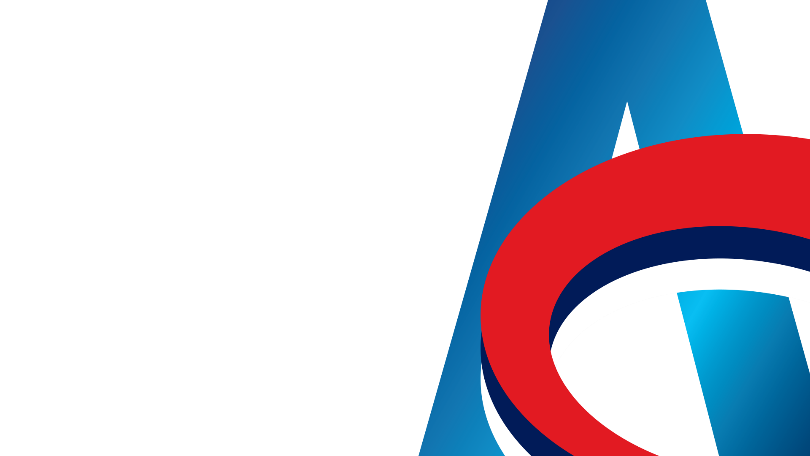 Када је имовина која је обухваћена продајом целокупне имовине стечајног дужника, имовинске целине или стечајног дужника као правног лица предмет обезбеђења потраживања једног или више разлучних и заложних поверилаца, листу свих достављених понуда стечајни управник доставља одбору поверилаца који у року од 8 дана од дана достављања одлучује о избору најбољег понуђача узимајући осим финансијске понуде у обзир и стручност, референце и друге елементе понуде који су од значаја за вршење конкретне процене.
Одбор поверилаца врши избор најбољег понуђача искључиво са листе достављених понуда и не може позивати друге понуђаче да доставе понуде, нити налагати стечајном управнику да понови објављивање огласа. 
У случају да одбор поверилаца не донесе одлуку у року од 8 дана од дана достављања, избор понуђача врши стечајни управник, применом истих критеријума.
XIII СТРУЧНИ СКУП АГЕНЦИЈЕ ЗА ЛИЦЕНЦИРАЊЕ СТЕЧАЈНИХ УПРАВНИКА, СТАРА ПЛАНИНА 25. - 28.11.2024. ГОДИНЕ
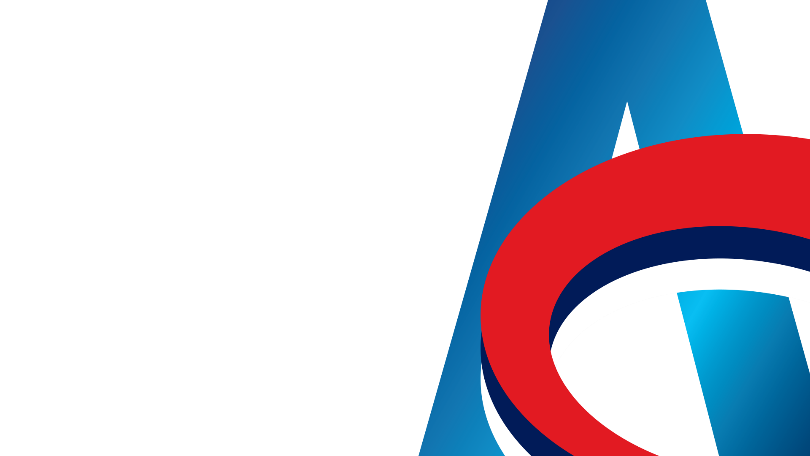 Процену целисходности стечајни управник доставља суду и сваком разлучном, односно заложном повериоцу у писаном облику, а члановима одбора поверилаца електронским путем или у писаном облику, без одлагања.
Стечајни управник ће приступити продаји целокупне имовине, имовинске целине и стечајног дужника као правног лица након истека рока од 15 дана за улагање примедбе од стране одбора поверилаца, разлучног, односно заложног повериоца на достављену процену целисходности, односно након пријема одлуке стечајног судије по примедби, уколико је примедба уложена.
XIII СТРУЧНИ СКУП АГЕНЦИЈЕ ЗА ЛИЦЕНЦИРАЊЕ СТЕЧАЈНИХ УПРАВНИКА, СТАРА ПЛАНИНА 25. - 28.11.2024. ГОДИНЕ
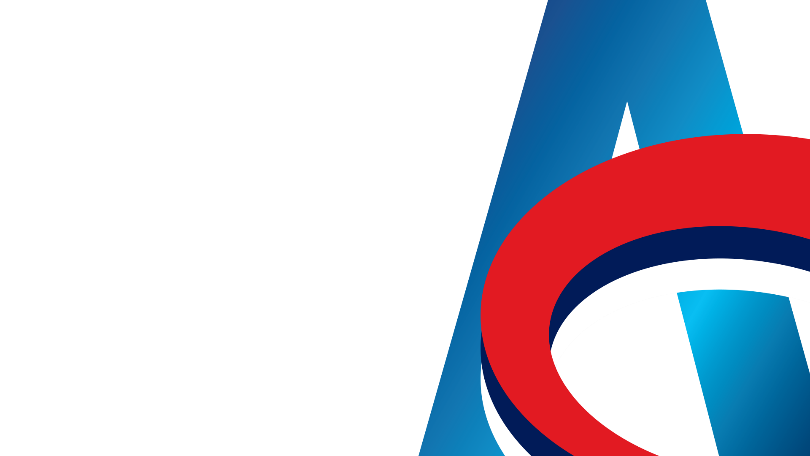 За потребе продаје стечајни управник израђује продајну документацију која садржи све информације о предмету продаје, укључујући и опис и техничке карактеристике предмета продаје, нацрт купопродајног уговора, нацрт банкарске гаранције и уговор о чувању поверљивих података.  
Продајна документација садржи обавештење потенцијалним купцима да се имовина купује у виђеном стању.
Стечајни управник свим потенцијалним купцима пружа једнак приступ свим информацијама везаним за имовину стечајног дужника, као и једнак приступ имовини стечајног дужника која је предмет продаје. 
Стечајни управник обавештава потенцијалног купца о свим недостацима на имовини која је предмет продаје који су му познати у тренутку продаје.
Стечајни управник продају имовине стечајног дужника, односно стечајног дужника као правног лица оглашава у складу са Законом. 
Стечајни управник предузима све потребне радње у циљу оглашавања продаје на начин који ће обезбедити да се о планираној продаји обавести што је могуће већи број заинтересованих купаца.
XIII СТРУЧНИ СКУП АГЕНЦИЈЕ ЗА ЛИЦЕНЦИРАЊЕ СТЕЧАЈНИХ УПРАВНИКА, СТАРА ПЛАНИНА 25. - 28.11.2024. ГОДИНЕ
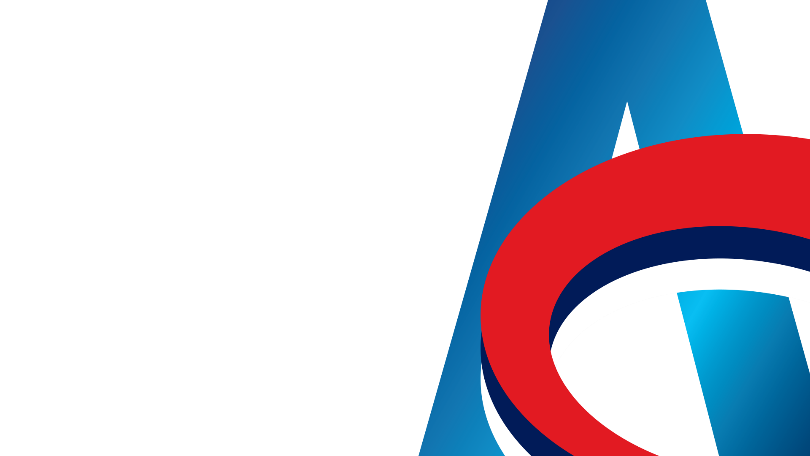 НАЦИОНАЛНИ СТАНДАРД БР. 5.ПРОДАЈА ИМОВИНЕ НЕПОСРЕДНОМ ПОГОДБОМ
Продаја непосредном погодбом подразумева продају познатом купцу по унапред познатој цени.
Продаја непосредном погодбом може се извршити искључиво ако су такав метод продаје, као и конкретна понуда достављена од стране познатог купца, одобрени од стране одбора поверилаца.
XIII СТРУЧНИ СКУП АГЕНЦИЈЕ ЗА ЛИЦЕНЦИРАЊЕ СТЕЧАЈНИХ УПРАВНИКА, СТАРА ПЛАНИНА 25. - 28.11.2024. ГОДИНЕ
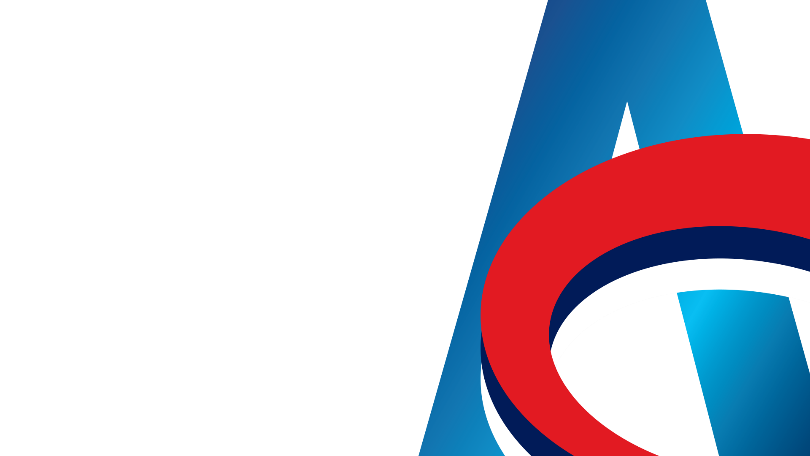 Продаја непосредном погодбом може се извршити искључиво уз прибављање претходне сагласности разлучног, односно заложног повериоца, ако:
је имовина која се продаје непосредном погодбом предмет разлучног, односно заложног права;
предложена купопродајна цена, односно њен део у односу на који постоји право првенственог намирења тог повериоца не покрива износ његовог обезбеђеног потраживања;
претходно није покушана продаја јавним надметањем или јавним прикупљањем понуда;
У случају да се одбор поверилаца, односно разлучни или заложни поверилац не изјасни у року од 15 дана од пријема захтева стечајног управника, сматраће се да одобрење, односно сагласност није дата;
XIII СТРУЧНИ СКУП АГЕНЦИЈЕ ЗА ЛИЦЕНЦИРАЊЕ СТЕЧАЈНИХ УПРАВНИКА, СТАРА ПЛАНИНА 25. - 28.11.2024. ГОДИНЕ
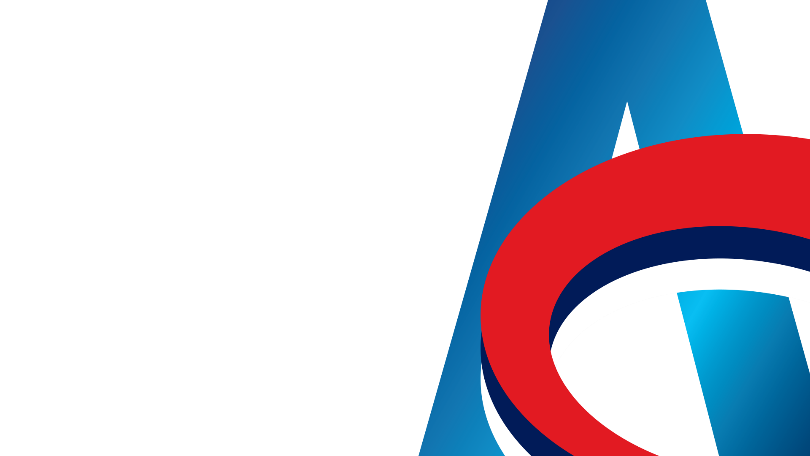 Обавештење о намери, плану продаје, начину уновчења, методу продаје и роковима продаје стечајни управник доставља у року од 15 дана пре дана одржавања продаје непосредном погодбом. 
Уколико је имовина која се продаје предмет разлучног, односно заложног права и уколико се разлучни или заложни поверилац не изјасни у року од 5 дана од дана пријема обавештења поводом прече куповине сматраће се да не жели да искористи то право. 
У том случају стечајни управник ће, без одлагања, позвати предложеног купца на закључење купопродајног уговора.
Уколико је разлучни, односно заложни поверилац уложио примедбу на предложену продају рок за вршење права прече куповине почиње да тече од дана достављања одлуке суда по том примедби, а продаја се не може спровести пре истека тог рока.
У случају да разлучни или заложни поверилац искористи своје право прече куповине, стечајни управник ће након закључења купопродајног уговора са разлучним или заложним повериоцем као купцем, о томе обавестити предложеног купца из обавештења.
XIII СТРУЧНИ СКУП АГЕНЦИЈЕ ЗА ЛИЦЕНЦИРАЊЕ СТЕЧАЈНИХ УПРАВНИКА, СТАРА ПЛАНИНА 25. - 28.11.2024. ГОДИНЕ
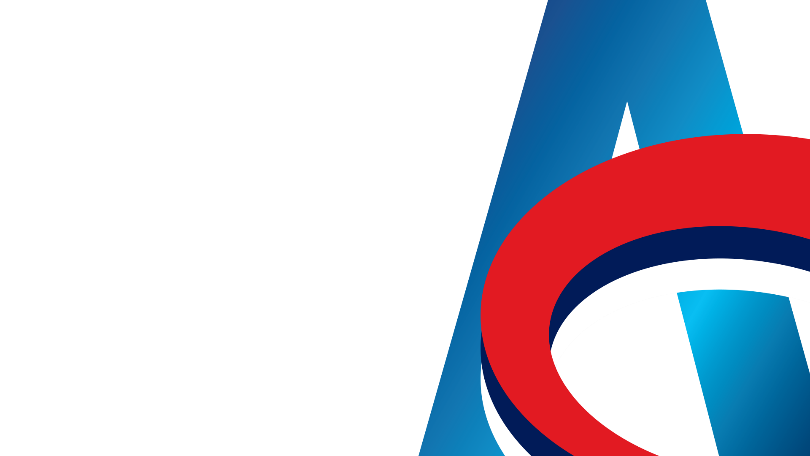 ХВАЛА НА ПАЖЊИ
XIII СТРУЧНИ СКУП АГЕНЦИЈЕ ЗА ЛИЦЕНЦИРАЊЕ СТЕЧАЈНИХ УПРАВНИКА, СТАРА ПЛАНИНА 25. - 28.11.2024. ГОДИНЕ